Estrés y Salud Mental 
IMER
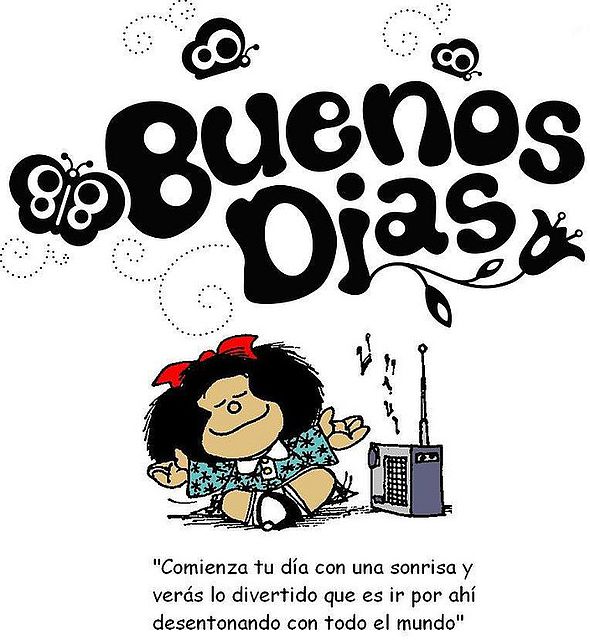 Dra. en Psicología   Ma. Isabel Barrera  V.
Salud
“un estado de bienestar físico, mental y social completo y no meramente la ausencia de enfermedad o padecimiento“ 
(OMS, 2001)
Salud Mental
El balance en todos los aspectos de la vida: física, mental, emocional  y espiritual.  

Es la habilidad de poder gozar la vida y a la vez de enfrentar los desafíos diarios - ya sea tomando decisiones,  lidiando y adaptándose a situaciones difíciles o dialogando acerca de nuestras necesidades y deseos.
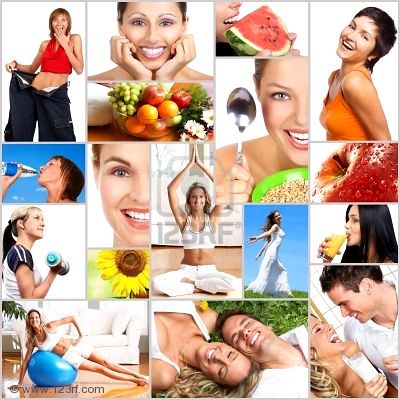 Centre for Addiction and Mental Health
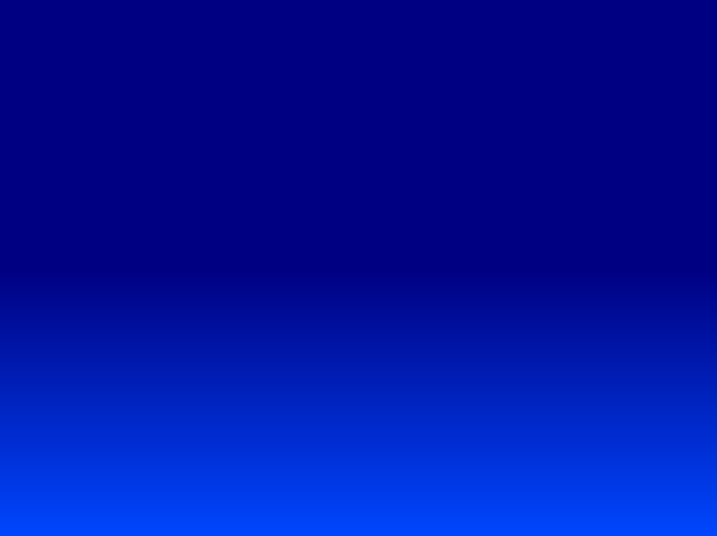 Instituto Nacional de Salud Mental.
Por sus siglas en inglés (NIMH) reporta un estimado 26.2 por ciento de los estadounidenses entre las edades de 18 o más, aproximadamente 1 de cada 4 adultos sufre un trastorno mental diagnosticable en un año.
Alrededor de un 6% sufre de una enfermedad mental seria.
Solo porque usted es un profesional de la salud , no significa que sea inmune a padecer algún trastorno mental.
450 millones de personas padecen trastornos mentales y de conducta a nivel mundial. Una de cada cuatro personas desarrollará uno o más de estos trastornos en el transcurso de su vida. 

Las condiciones neuropsiquiátricas son responsables del 13% del total de los Años de Vida Ajustados por Discapacidad (DALYs por sus siglas en inglés) que se pierden debido a todas las enfermedades y lesiones en el mundo.

Se estima que para el 2020 aumentarán en un 15%.
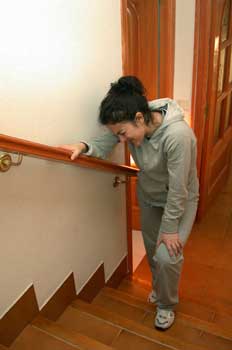 Informe de Salud Mundial  de la OMS
2001
Los problemas mentales son causados por alteraciones  bioquímicos en el cerebro.  

El bienestar es afectado por  factores físicos y psicosociales

El ESTRÉS puede afectar la capacidad de enfrentar cualquiera o todas estas áreas y puede dificultar el manejo de las actividades diarias. 

Centre for addiction and mental health
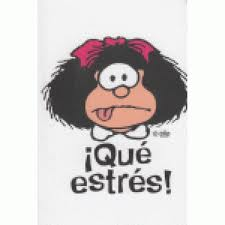 Cinco de cada diez de las causas principales de discapacidad y muerte prematura a nivel mundial se deben a condiciones psiquiátricas. 

Los trastornos mentales representan una inmensa carga psicológica, social y económica a la sociedad, y también aumentan el riesgo de las enfermedades físicas.
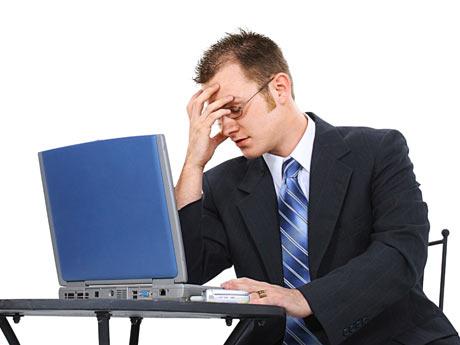 La depresión es la cuarta causa de discapacidad en el mundo y en el 2020 será la segunda.
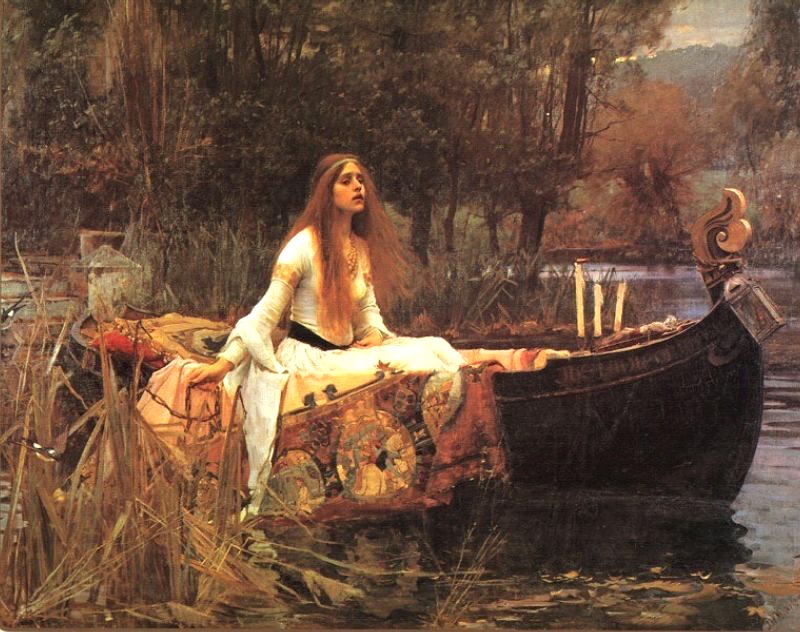 OMS 1996.
Produce una gran discapacidad laboral , social,  y escolar
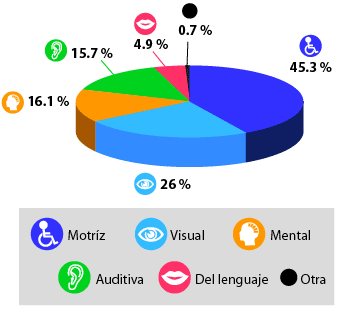 Prevalencia en México Depresión mayor Mujeres: 4.5   Hombres: 2Depresión menorMayor frecuencia: 30 y 59 años
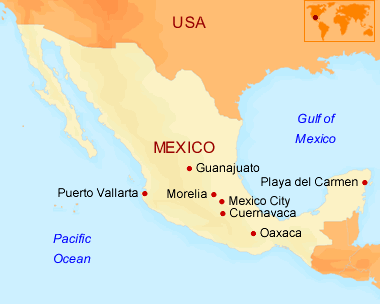 Medina Mora y cols. 2003.
Depresión por genero
Mujeres: mayor enojo y síntomas somáticos (llanto, sueño, poca energía). Enfrentan por la religión.




Hombres: asilamiento, poca comunicación, consumo de alcohol, indisposición al trabajo. Enfrentan por deportes y alcohol.
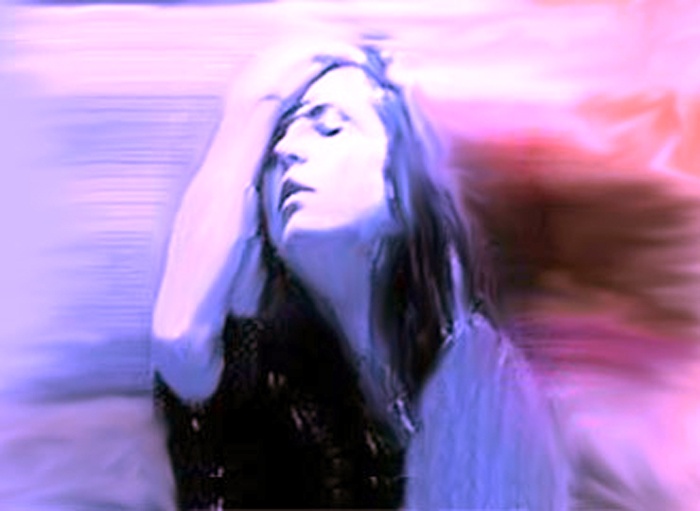 Costos
Síntomas somáticos
 Limita desempeño laboral
 Dificulta relaciones interpersonales
 Interfiere con actividades diarias
 Incrementa riesgo suicida
 Acrecienta riesgo de alcohol
 Aumenta índices de mortalidad
 Causa de tensión y estrés en la familia
Factores de riesgo en mujeres
Víctimas de violencia: 16 - 50 % en su vida y 1 de cada 5 sufren violación o intento a lo largo de su vida.
 Pobreza: Las mujeres constituyen 70 % de la población pobre del mundo.
 Estatus social más bajo o de subordinación: sumisión, pasividad y dependencia. 
 Proveedoras de cuidados: apoyo, afecto o  ayuda relacionados con la salud.
Factores relacionados con la depresión
Biológicos
Psicológicos
Sociales
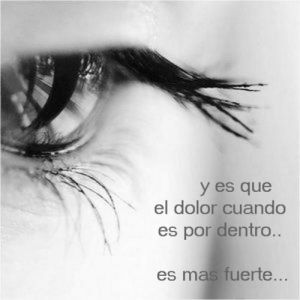 Comorbilidad
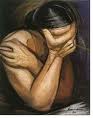 Comorbilidad: “cualquier entidad (enfermedad, afección de salud) adicional que ha existido o puede ocurrir durante el curso clínico de un paciente con una enfermedad guía”
Multimorbilidad: “concurrencia de varias enfermedades o afecciones de salud en una persona sin dominancia o relación entre ambas”2.
Estrés
La Organización Mundial de la Salud (OMS) define al fenómeno del estrés como: 
 
Las reacciones fisiológicas que en su conjunto preparan al organismo para la acción


 OMS, 1994.
Estrés
Cualquier reacción o respuesta del organismo frente a las demandas del ambiente. 

 La fuerza o estímulo que actúa sobre el individuo (elemento estresor),

  La interacción entre los estímulos ambientales y la respuesta del individuo.
H. Selye, 1973.
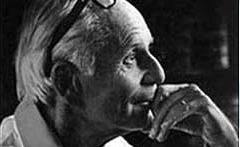 “ ... Algunas de las enfermedades en las que las tensiones desempeñan un papel particularmente importante son la presión sanguínea alta, las cardiopatías, las úlceras gástricas o duodenales y varios tipos de trastornos mentales ”
.
Hans Selye
Modelo diatesis-estrés
Es una teoría psicológica que explica la conducta como  resultado tanto de factores biológicos y genéticos (innato) como de experiencias vitales (adquirido). 

Esta teoría se introdujo originalmente como un medio de explicar algunas de las causas de la esquizofrenia.
 Zubin & Spring, 1977.
Estresor o factor estresante
Cualquier estímulo que provoca deterioro y desgaste de los recursos físicos o mentales del organismo.  


EXTERNOS

INTERNOS





Psi Salud Bienestar 
Biopsicosocial 2011
Bruce McEwen (1999)
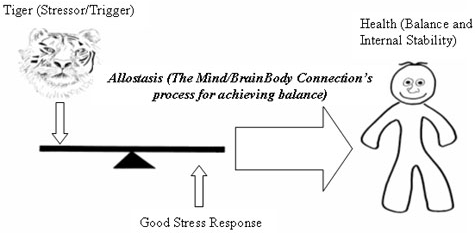 ESTRESOR
BALANCE
ALOSTASIS_
Adecuada respuesta a estrés
ESTRESOR
ALOSTASIS
_
DESBALANCE
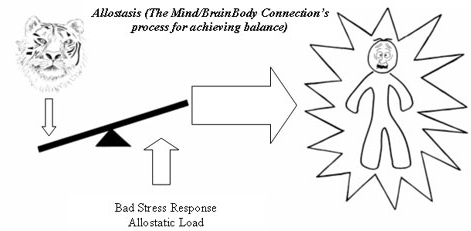 Inadecuada respuesta a estrés  
“Carga alostatica”
“ …Alostasis se puede definir como un mecanismo de protección que moviliza al S.N.C, el Sistema endócrino y el Sistema Inmune preparándolo para afrontar el estrés de una determinada situación (interna o externa)

 ” La carga alostática es una continua respuesta de estrés des-regulada. Este desgaste o agotamiento se produce por una hiperactividad del sistema de alostasis, que a largo plazo puede causar patologías tanto orgánicas como psiquicas “.
…ESTRÉS
Relación particular entre el individuo y su entorno, que es evaluado como amenazante o desbordante de sus recursos y que pone en peligro su bienestar
Lazarus y Folkman (1980),
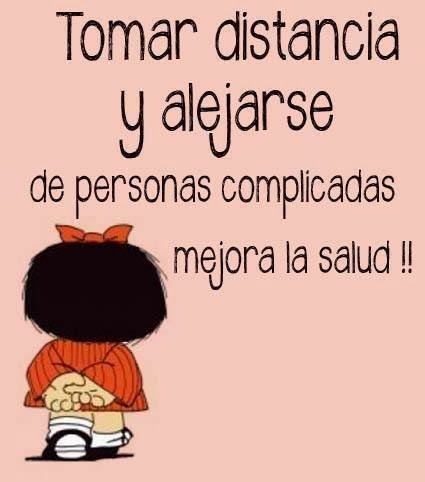 Estrés psicosocial
evaluación primaria (se centra  la situación) 

evaluación secundaria (los recursos  para hacer frente a la situación) 

Folkman y Lazarus, 1984
Verdad o mito
Mito 1.- Estrés es igual a tensión
Mito 2.- El estrés es igual a sentirse nervioso sólo por cuestiones 	emocionales
Mito 3.- El estrés es un fenómeno optativo 
Mito 4.- El estrés sólo se presenta ante un evento desagradable o un daño
Mito 5.- Sería bueno y deseable vivir sin estrés
Mito 6.- La gente habla del estrés considerándolo  un fenómeno simple
Clasificacion del estrés
Duración
AGUDO – Intenso, breve, y altamente situacional.


CRÓNICO- Menos intenso, duradero. (más de 3 meses)
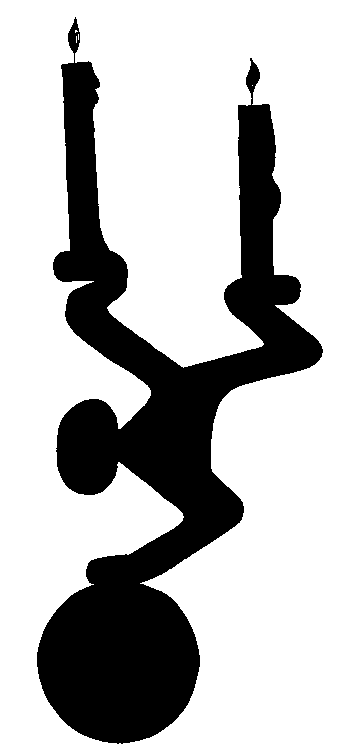 Clasificacion del estrés
Cantidad
EUSTRÉS o “buen estrés” -  las respuestas son adecuadas al estímulo. Indispensable para el desarrollo, el funcionamiento del organismo y la adaptación al medio. Proporciona una sensación de logro y júbilo, ayudándonos a vivir de modo adecuado. 

DISTRÉS o mal estrés - Las exigencias del medio son excesivas, intensas y/o prolongadas, aun siendo agradables, y superan la capacidad de resistencia y de adaptación del organismo, provocando  impotencia, frustración, decepción etc.
Función del estrés
El cuerpo responde con estrés  SIN IMPORTAR SI EL DESAFÍO AMENAZA NUESTRA VIDA, SI ES TRIVIAL O DIVERTIDO O SI EL ESTÍMULO ESTÁ PRESENTE.  

Lo básico es la SUPERVIVENCIA

En general las personas no conocen bién este fenómeno y menos aún ciertas estrategias para controlarlo, por lo que frecuentemente se recurre a conductas desadaptativas y nocivas al organismo,
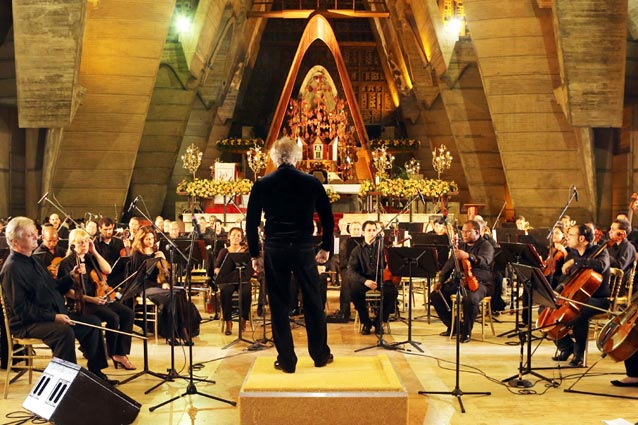 Estrés
s un conjunto de  respuestas  de naturaleza  adaptativa altamente organizada y sincronizada de todo nuestro organismo para dar solución a un problema en el que se ponga en juego nuestra supervivencia. También brinda la activación necesaria para atender las actividades cotidianas.
E
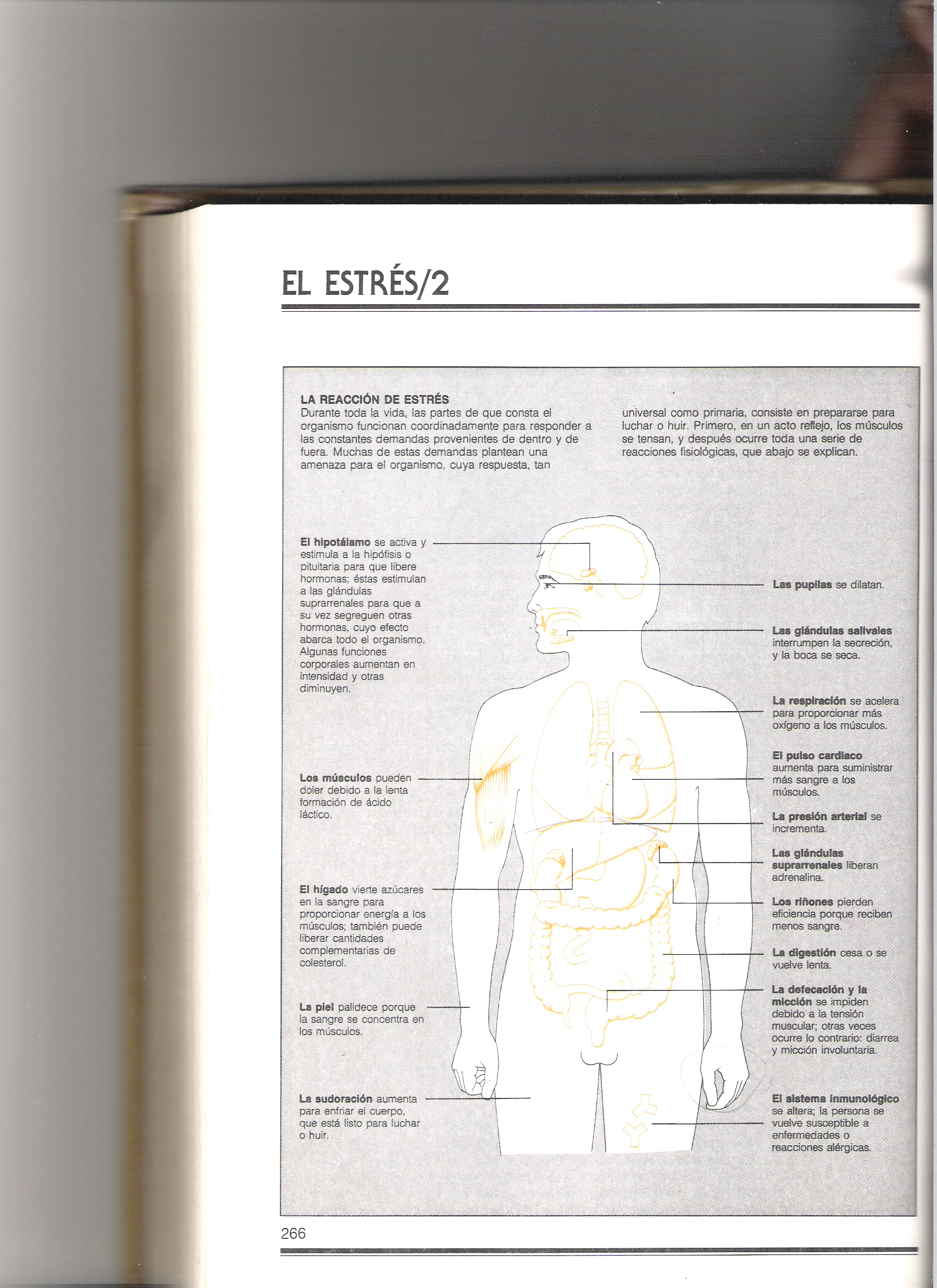 Estrés
La respuesta depende de: 

Demandas objetivas del medio (situación)
Percepción de la situación
Recursos o habilidades disponibles
Síndrome general de adaptación
Hans Seyle (1907-1982),
Comprende tres fases:
 
1).- Reacción de alarma. 
2).- Fase de resistencia. 
3).- Fase de agotamiento. 

Goldenberg, 1998
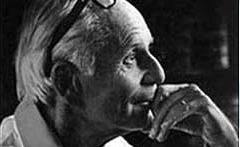 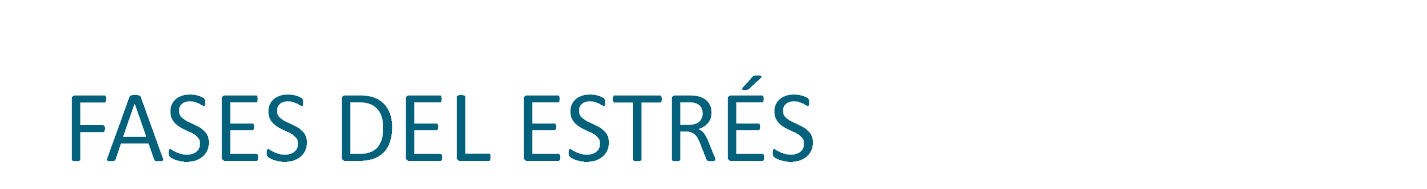 Perfil de riesgo
Experiencias estresantes   
 Estresores diarios   
 Afrontamiento evitativo  
 Patrón de conducta tipo A
 Emociones negativas
 Reactividad fisiológica 

 INADECUADO ESTILO DE VIDA
Estilo de vida saludable
36
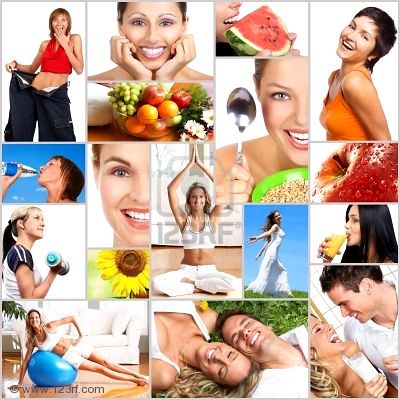 [Speaker Notes: En la actualidad el témino “estilo de vida saludable” está de moda por todos lados, pero sabes que significa?]
Perfil de seguridad
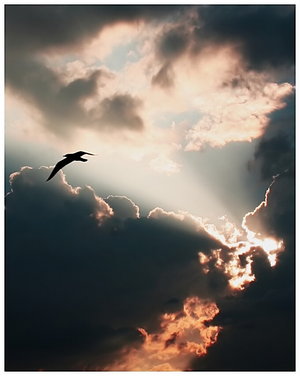 PERSONALIDAD

 Autoestima    
 Control   
 Fortaleza personal 
 Bienestar psicológico 
 Habilidades sociales  

ESTILO DE VIDA 				SALUDABLE  Y 
APOYO SOCIAL
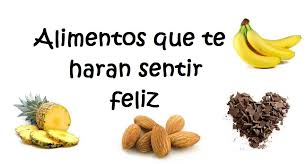 Frecuencia cardiaca
Un latido cardiaco es un fenómeno ondulatorio complejo, compuesto por la suma de varias ondas más pequeñas y simples. Para analizarlo se utiliza una  herramienta matemática no-paramétrica llamada  la transformación de Fourier
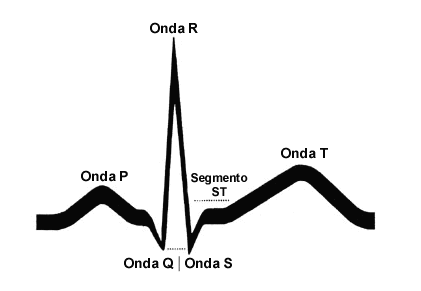 Esta respuesta en un humano sano no es estable. Entre más grande el rango de incrementos y decrementos (oscilaciones de  gran amplitud) más sana es la persona.
Variabilidad de la Frecuencia Cardiaca
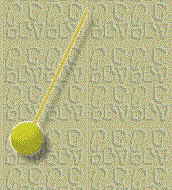 Estas múltiples influencias en concierto crean un control fisiológico dinámico que siempre está en movimiento-nunca en reposo-
Christian Huygens – relojero, en 1656,   inventor del reloj de péndulo. Observó que sus relojes se movian al unísono. No los programó así y los desincronizó. Volvieron a sincronizarse ????.  Más tarde se descubrió:
El reloj más grande, RITMO MÁS FUERTE  arrastra a los demás a la SINCRONIZACIÓN.
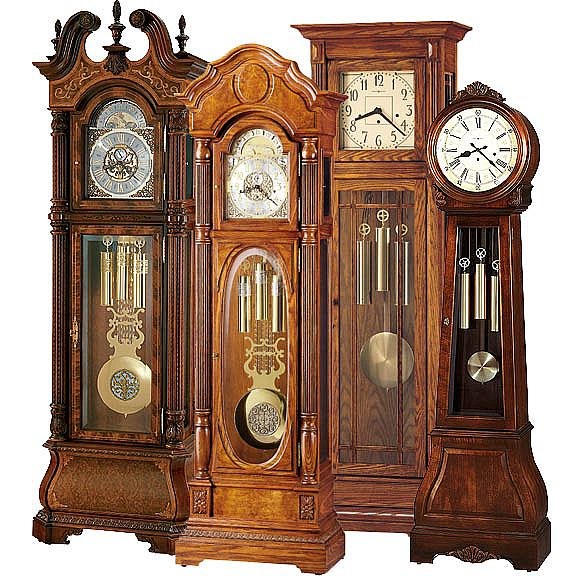 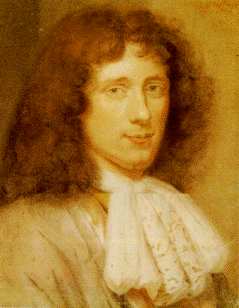 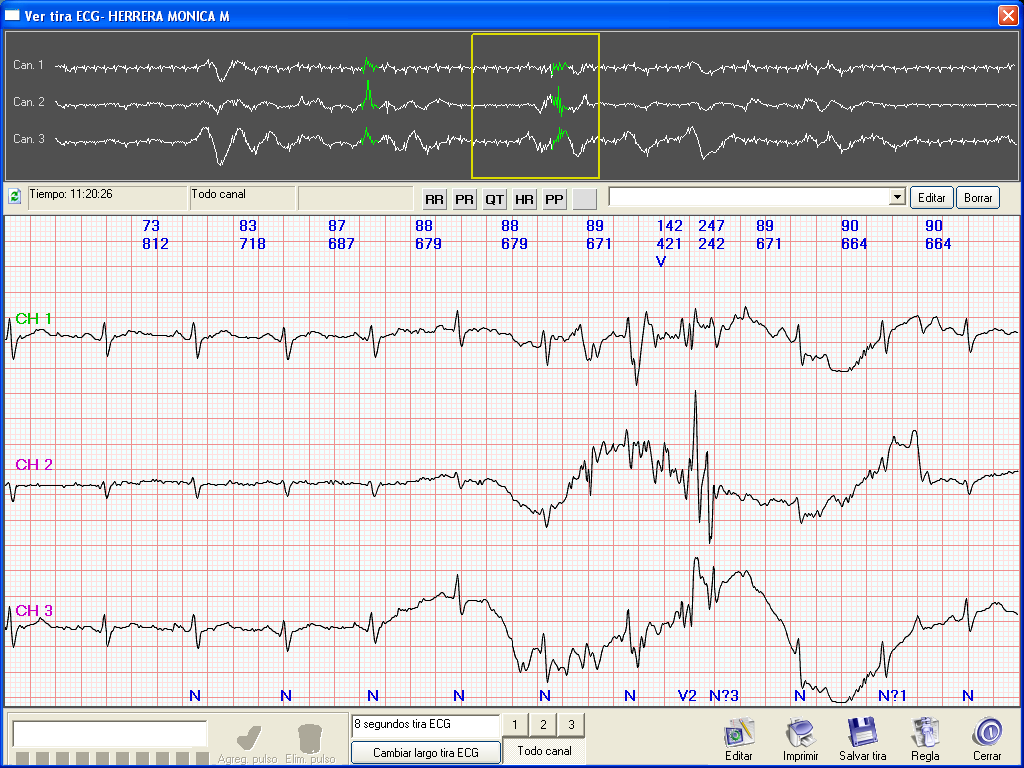 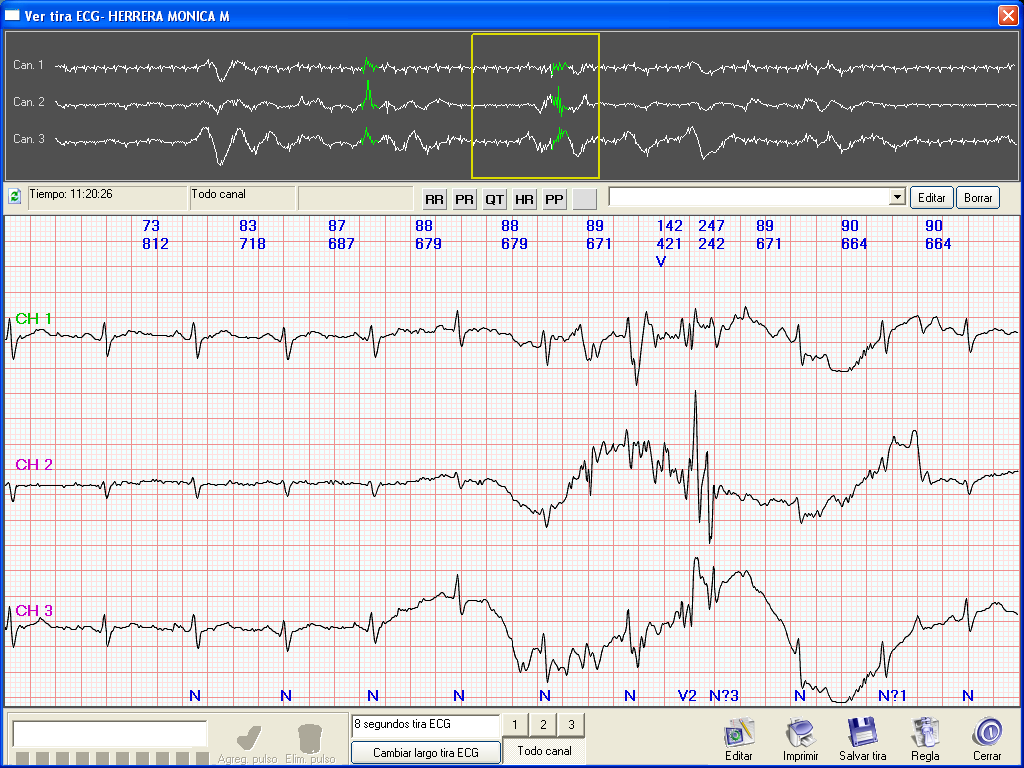 Patrones del ritmo cardiaco
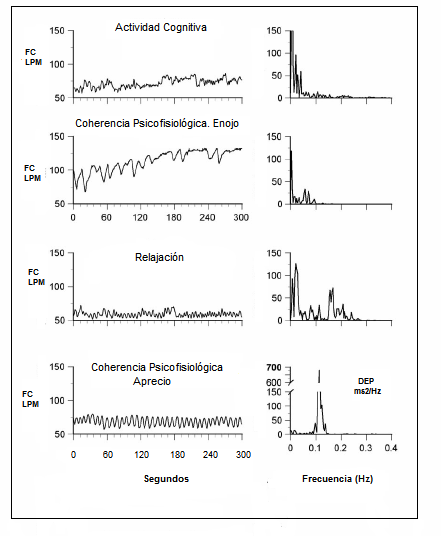 Heart Math Research Center. Institute of HeartMath, 2001
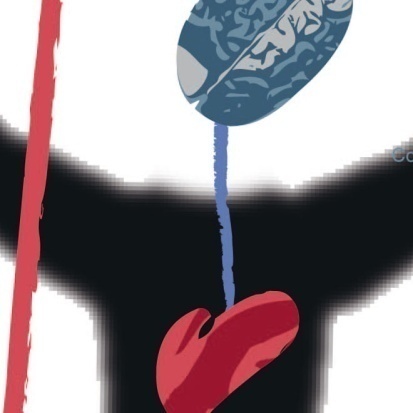 Coherencia psicofisiológica
Refleja un estado de óptimo funcionamiento caracterizado por una mayor sincronización, armonía y eficiencia en las interacciones  entre los sistemas fisiológicos, cognitivos y emocionales
La coherencia puede activarse de manera natural a través de cambios hacia un estado emocional positivo como el aprecio, la compasión y el amor
McCraty, R. & Childre, D. (2003). The appreciative heart. The psychophysiology of positive emotions and optimal functioning. Boulder Creek CA.: HeartMath Research Center. Institute of HeartMath, publication no. 02-026.
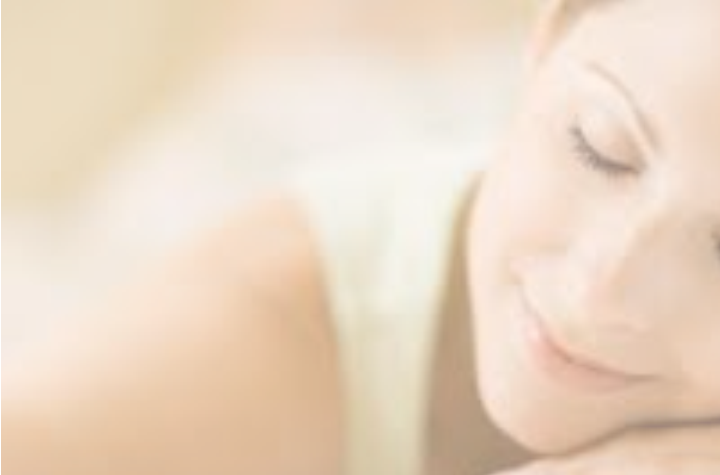 Tomar un descanso
Ya sea si usted esta haciendo un ritual en específico o sólo se esta tomando un descanso, trate de tomarse unos minutos entre clientes, para despejarse, relajarse y reenfocarse.
Nutrición
Una dieta saludable es la que provee lo suficiente de cada uno de los nutrientes esenciales, contiene una variedad de alimentos de todos los grupos básicos, provee la energía adecuada y no contiene excesos de grasa, azúcar y sal.  

Ventajas:
Mejora la salud 
Aumenta la energía
Previene sobrepeso u obesidad
Prevención y manejo de enfermedades y trastornos
Nutrientes antiestrés
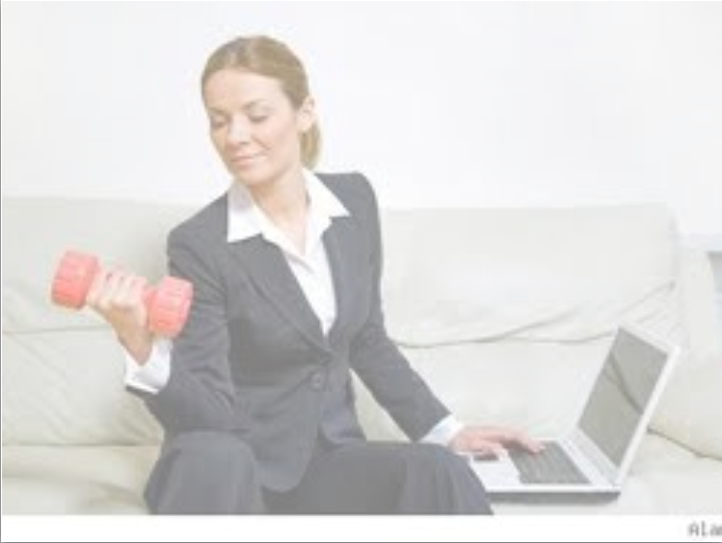 Promover el bienestar en el lugar de trabajo
*Proveer información y adiestramiento sobre nutrición.
*Ofrecer oportunidades de ejercicio en el trabajo ( PAUSA ). 
*Brindar las técnicas de relajación.
Recursos generales de adaptación
Saber utilizar las vías adecuadas de solución de problemas y un buen sentido del humor unido a un gran optimismo disposicional.

Manejo adecuado de las emociones, con predominio de las positivas
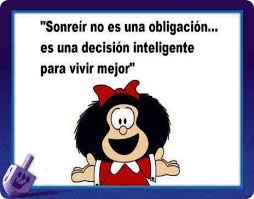 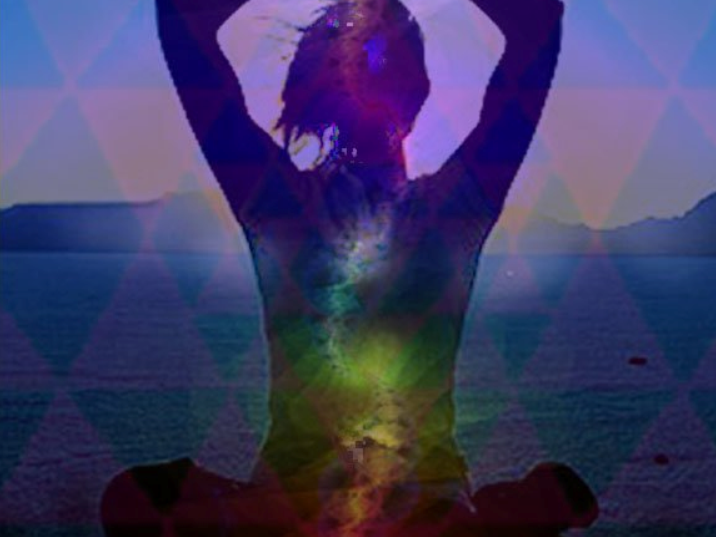 Espiritualidad
Desarrollo de un mayor sentido de conciencia de sí mismo.
Búsqueda de interconexión.
Una relación con un poder mayor.
En cuanto a reconocer la espiritualidad en el lugar de trabajo, las palabras claves son la tolerancia y la diversidad.
Las acciones inteligentes son el resultado de una mezcla armoniosa de emociones y razones. 
Saber cuando elegir nuestros sentimientos y cuando ignorarlos es un talento de gran valor adaptativo “
No hay música  concertada en instrumento desconcertado 
Fray Luis de Granada


El corazón del hombre es una rueda de molino que trabaja sin cesar; si nada echaís a moler, corréis el riesgo de que se triture a sí misma
Lutero
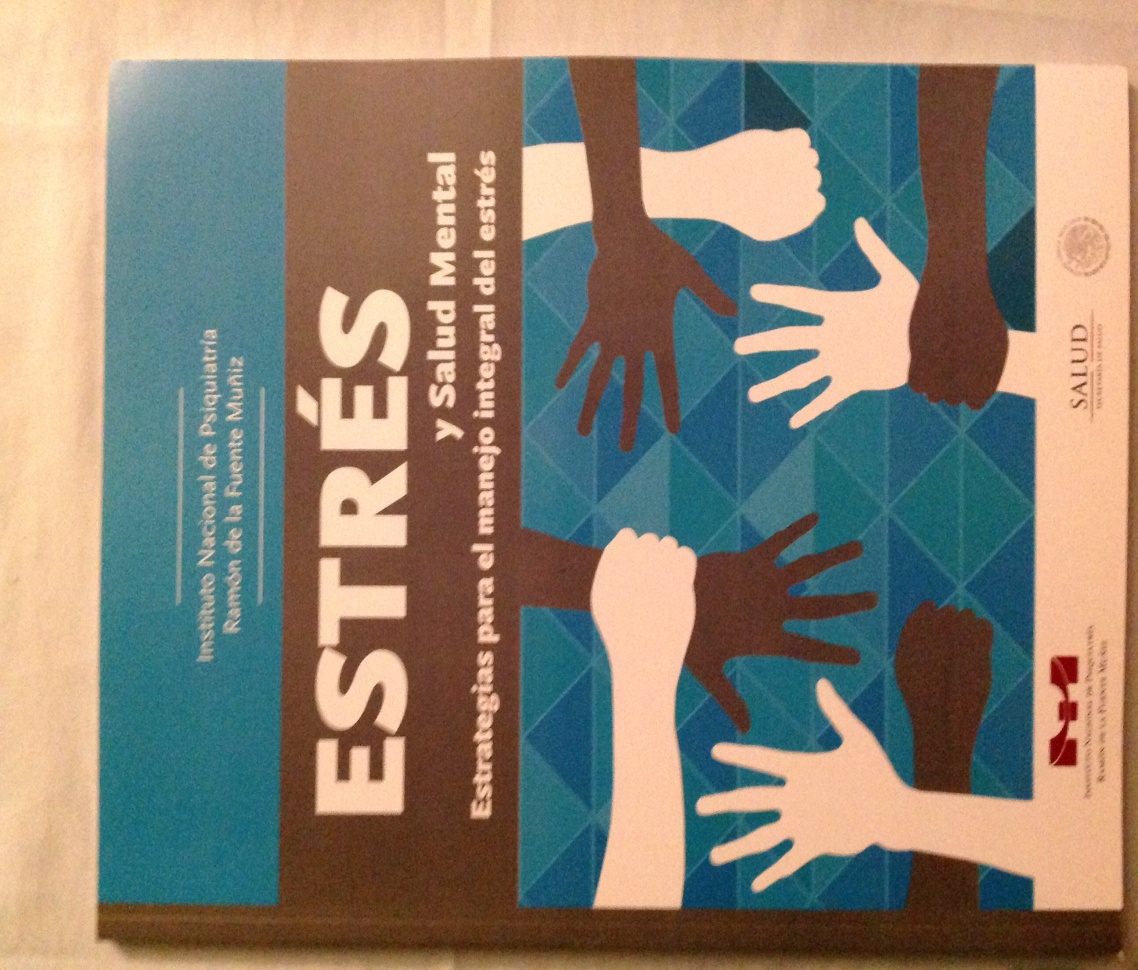 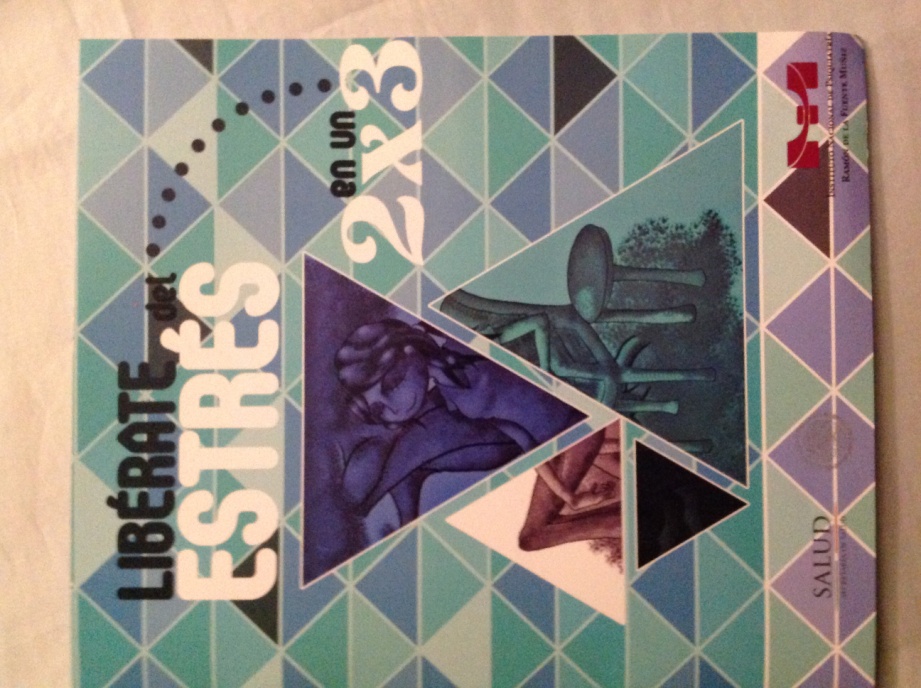 Comienza hoy!
53
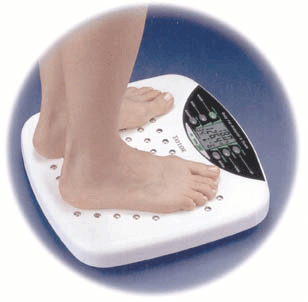 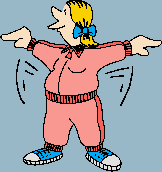 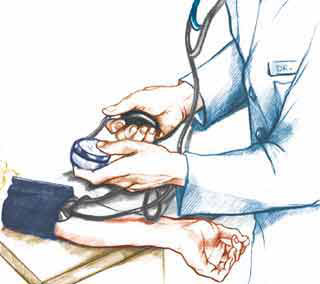 [Speaker Notes: Con pequeños cambios lograrás grandes resultados, comienza hoy!]
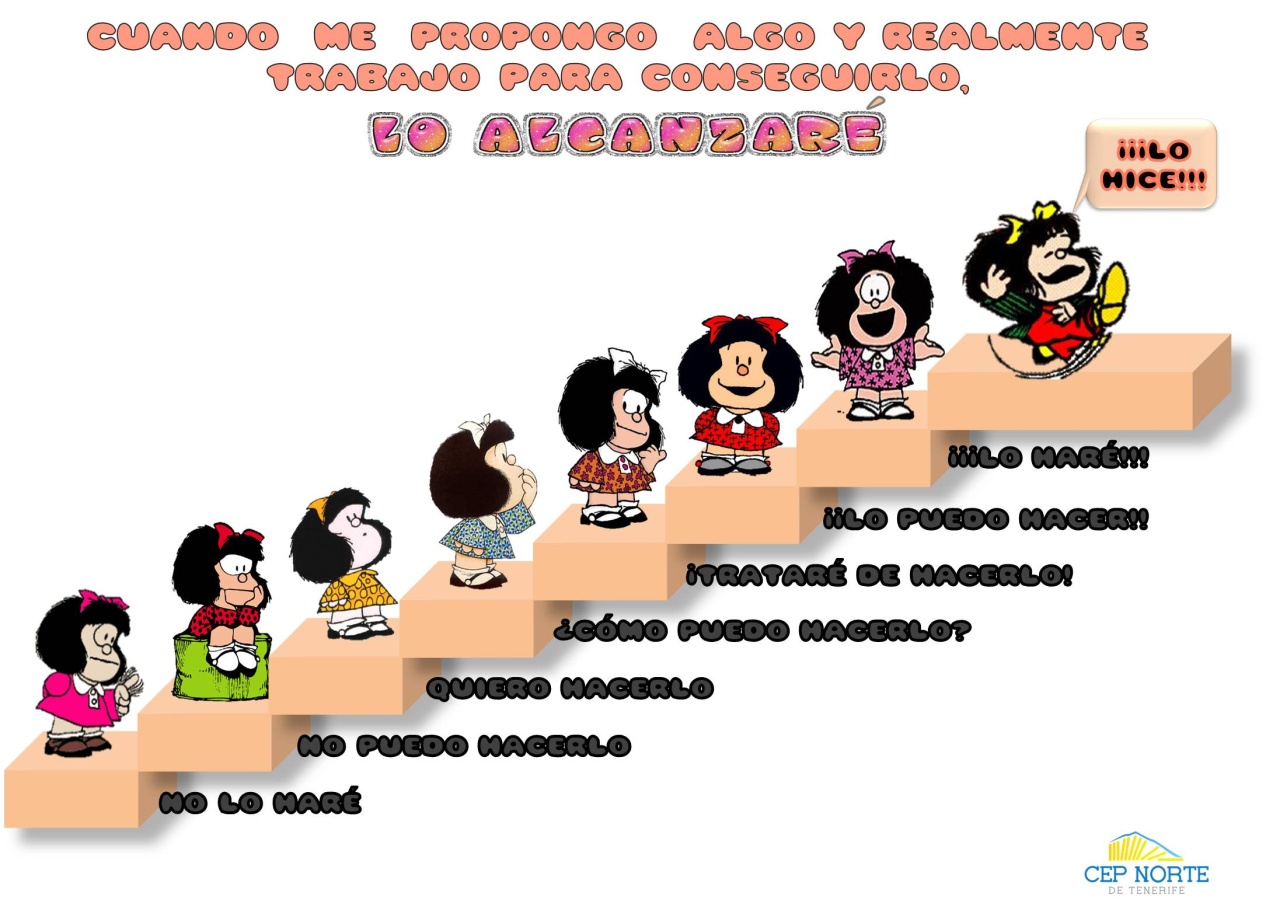 Psic. Ma. Isabel Barrera  ext 5382
Consultorio 3 Módulo D


maribel_barrerav@yahoo.com.mx barma@imp.edu.mx